Short-term effects of alcohol
Drowsiness

Headache

Loss of consciousness 

Lapses in memory

Slurred speech
Vomiting

Distortion of your senses and perception

Clumsiness and unsteadiness
Long-term effects of alcohol
Brain and nervous system
Stroke
Dementia 
Impaired balance and co-ordination
Mental health
Alcohol dependency and addiction
Higher risk of depression anxiety and psychosis
Blood and immune system
Anaemia 
Low platelets
Supressed immune system
Bones and muscles
Osteoporosis
Sexual health
Reduced fertility
Drinking whilst pregnant can affect the health of the foetus
Intestines
Affects absorption of nutrients into your gut, leading to malnutrition
Low-risk drinking guidelines
You should not regularly drink more than 14 units per week
14 units is the equivalent of:
or
or
6 pints of beer
6 glasses of wine
14 shots of a spirit
40% abv, 25ml
4% abv, 568ml
13% abv, 175ml
It is best to spread this evenly through the week
Having several alcohol free days per week is a good way to cut down
Tips on cutting down alcohol
Try alcohol-free drinks or a selection of mocktails

Have a smaller drink

Cut down alcohol by swapping strong beers or wines for ones with a lower strength (ABV in %)

Drink a glass of water before you have alcohol
Tips on cutting down alcohol
Alternate alcoholic drinks with water or a soft drink

Have several drink-free days each week

Cut back a little each day and make every day you do a success

Let your friends and family know you’re cutting down and it’s important to you – they can support you
Drug and Alcohol Support in the Scottish Borders
We Are With You in Borders Telephone: 08000286664 (Freephone)
Support to anyone 16yrs and over concerned about their own drug or alcohol use or someone else’s

One to one and group support to help you cut down, stop or maintain abstinence 
Injecting equipment/ Blood Borne Virus Tests 
Take Home Naloxone kits 
Support for adult family members affected 
Referral and assessment for Residential Rehabilitation
(Cont.)
Drug and Alcohol Support in the Scottish Borders
NHS Borders Addiction Service Telephone: 01896 664430
Support to anyone 16yrs and over with drug/alcohol dependency and physical/mental health needs
Psychological Therapies
Substitute prescribing e.g. methadone, buprenorphine
Access to in-patient and community detoxification
Take Home Naloxone kits  
Referral and assessment for Residential Rehabilitation
(Cont.)
Drug and Alcohol Support in the Scottish Borders
Chimes (Action for Children) Telephone: 01896 750173

Support to children and young people (all ages) impacted by a family member’s alcohol and/or drug use (parent, grandparent, older sibling etc.) 
Concerned others 
Parents with concerns about their drug/alcohol use including expectant parents 
Referral and assessment for Residential Rehabilitation
(Cont.)
Drug and Alcohol Support in the Scottish Borders
Quarriers Resillience for Wellbeing Service 
Telephone: 01896 668411

Support to children and young people to improve their emotional wellbeing and  resilience, including those involved with risk taking behaviours 
Based in each of the secondary schools across Scottish Borders
(Cont.)
Other support available
Mutual aid: 
Alcoholics Anonymous 0800 9177650
Narcotics Anonymous 0300 999 1212

Scottish Families Affected by Drugs & Alcohol 08080 10 10 11
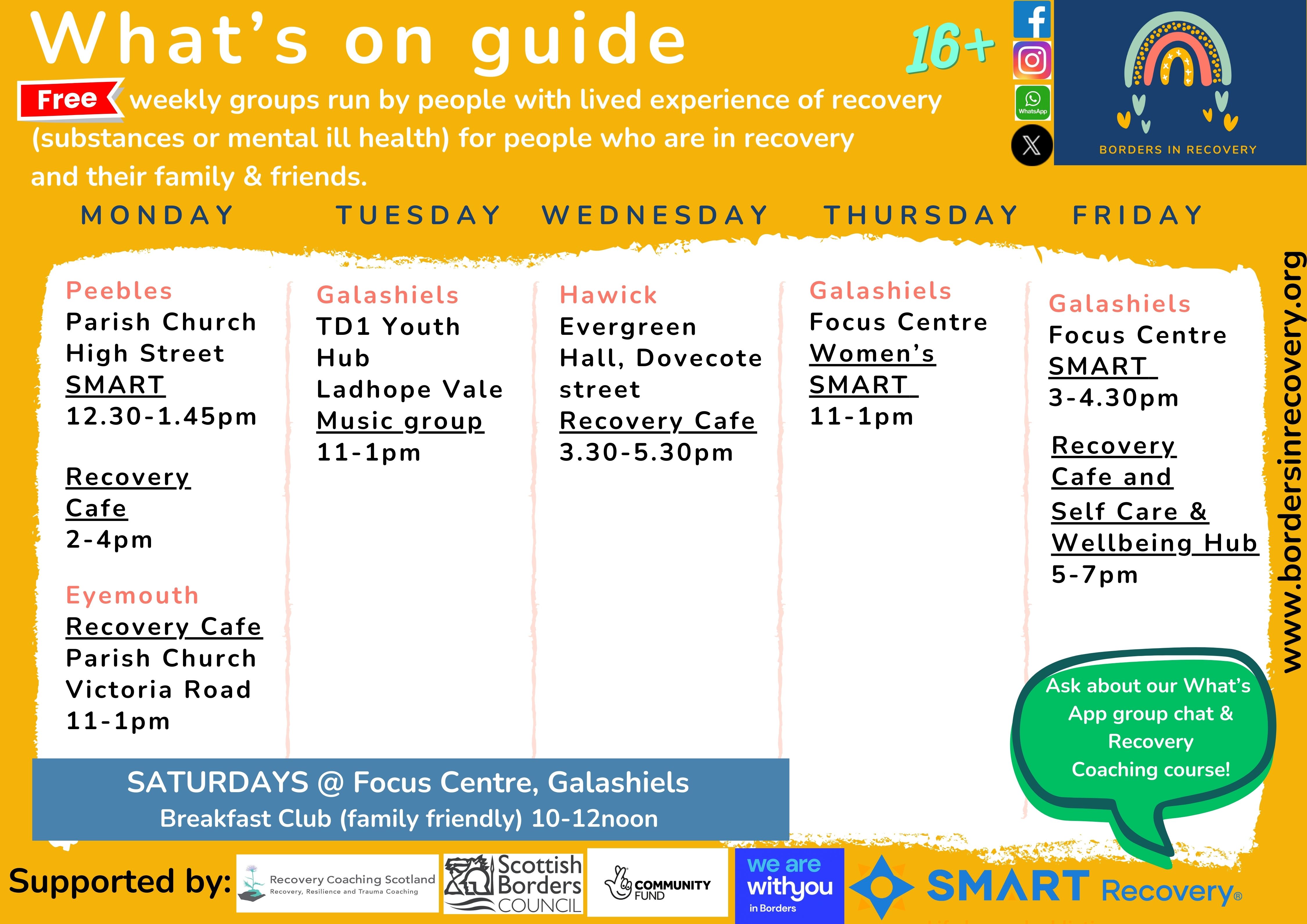 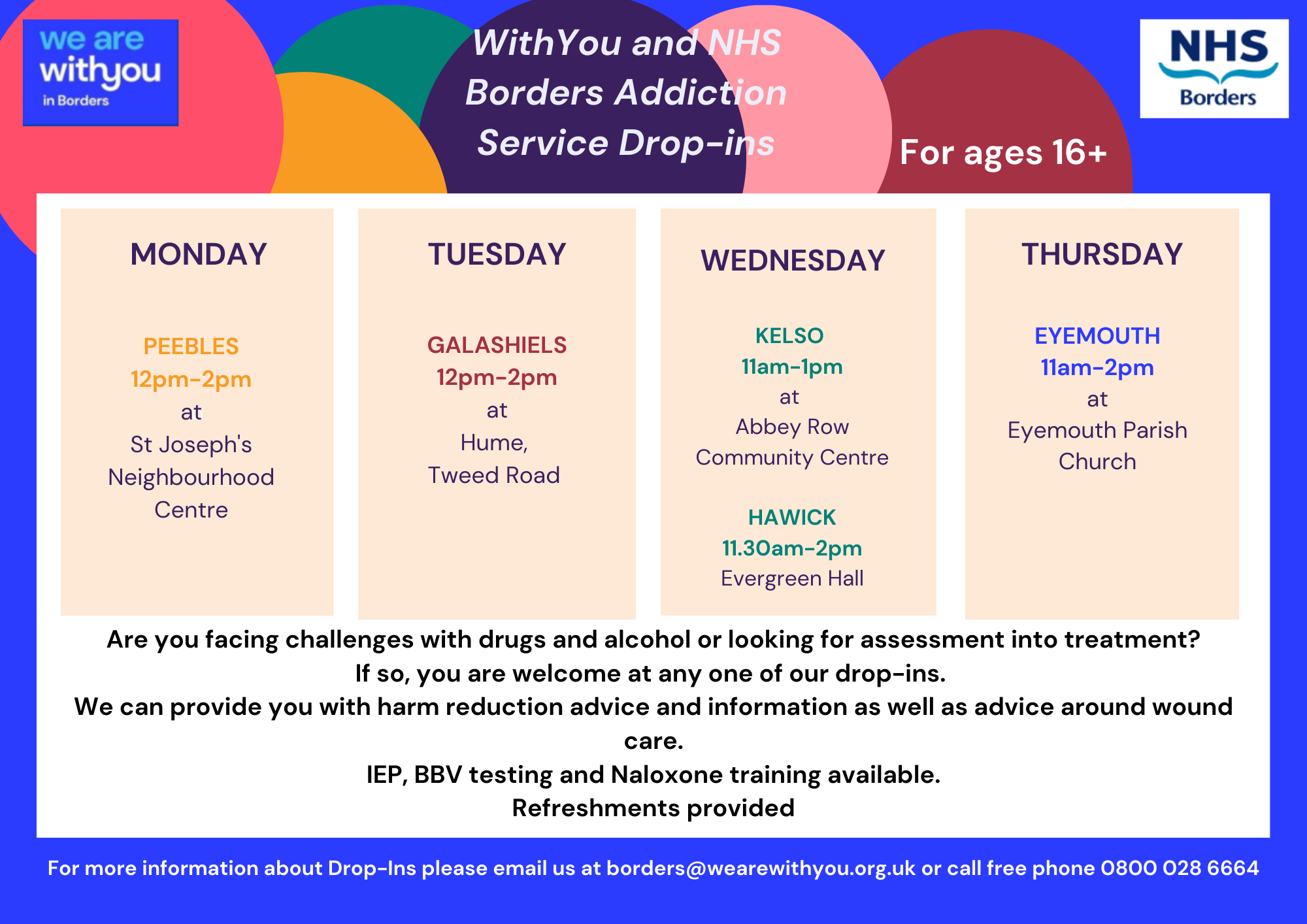